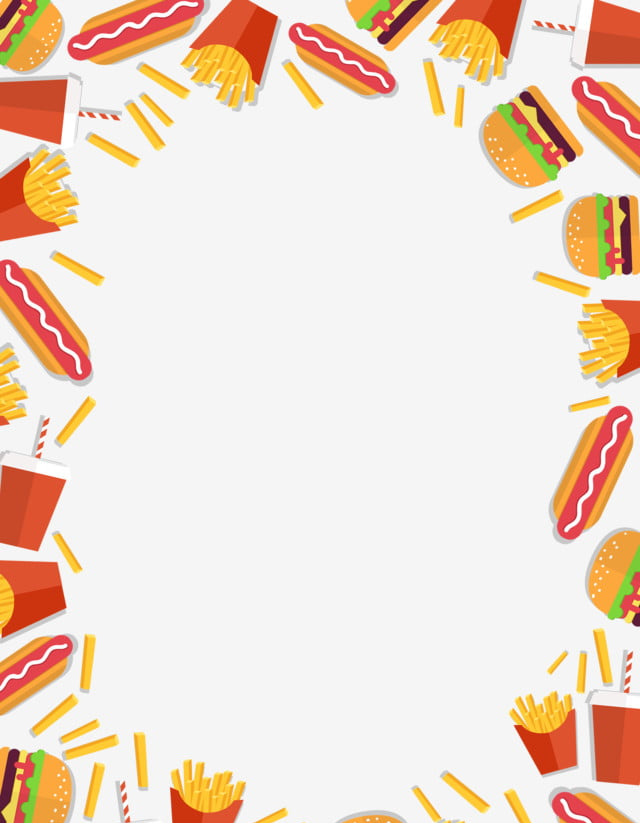 FIND OUT HOW MUCH YOU KNOW ABOUT FOOD
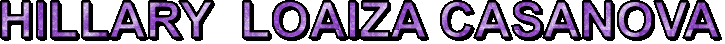 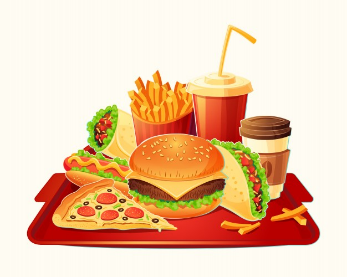 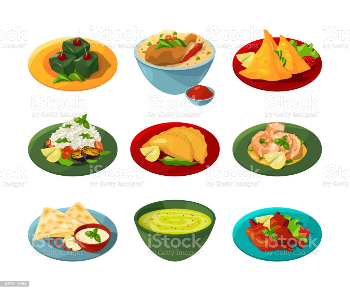 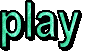 WHICH OF THESE FOODS IS HEALTHY ?
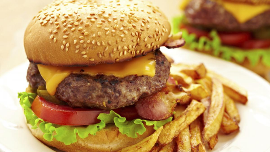 A. BURGER.
B. PIZZA.
C. CARROT.
D. HOT DOG.
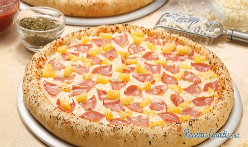 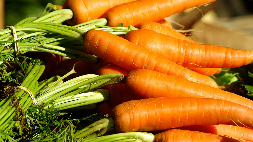 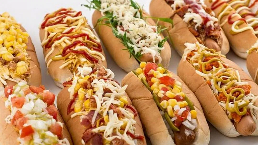 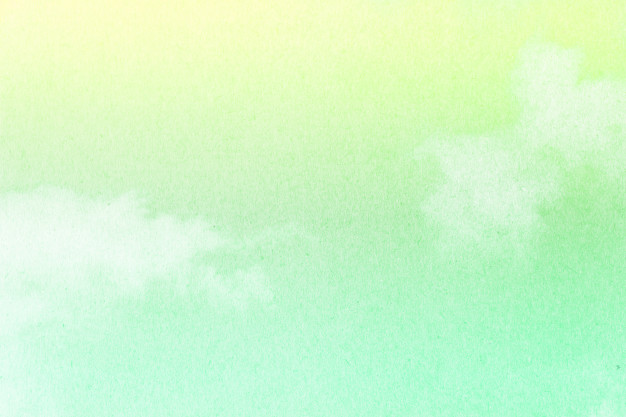 CONGRATULATIONS IT'S CORRECT.
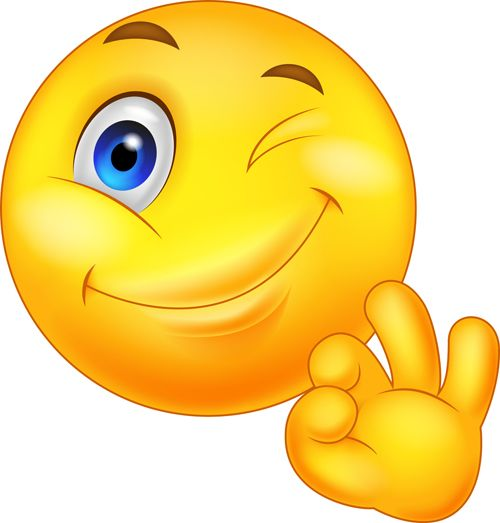 FOLLOWING.
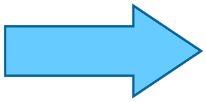 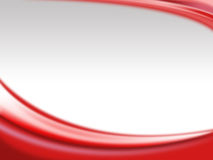 YOU FAILED, TRY AGAIN.
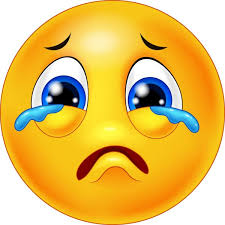 FOLLOWING
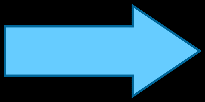 WHICH OF THESE FRUITS IS NOT ACID ?
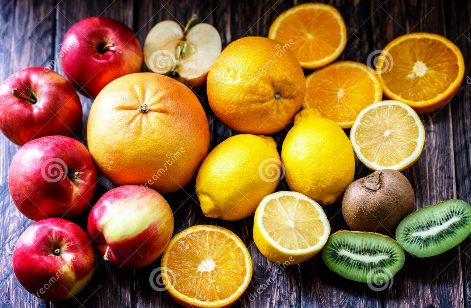 A. LEMON
B. KIWI.
C. RED APPLE.
D. ORANGE.
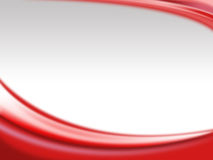 YOU FAILED, TRY AGAIN.
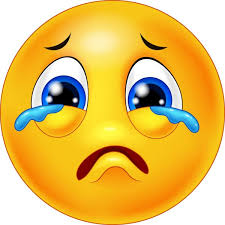 FOLLOWING
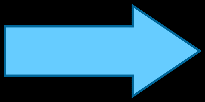 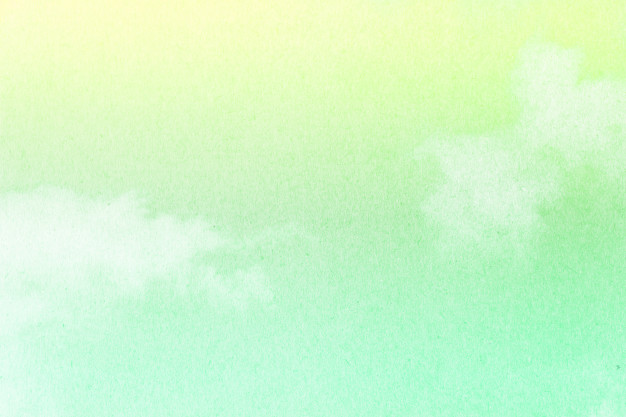 CONGRATULATIONS IT'S CORRECT.
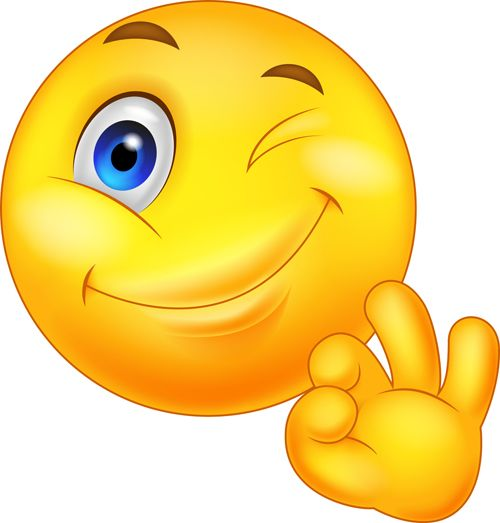 FOLLOWING.
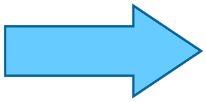 WHICH THESE MEALS IS A CARBOHYDRATE ?
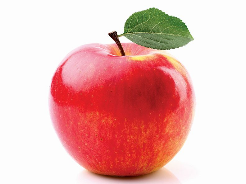 APPLE
YUCCA
EGG
LENTILS
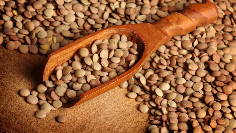 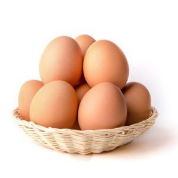 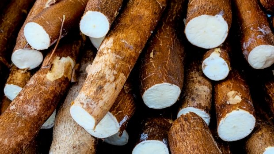 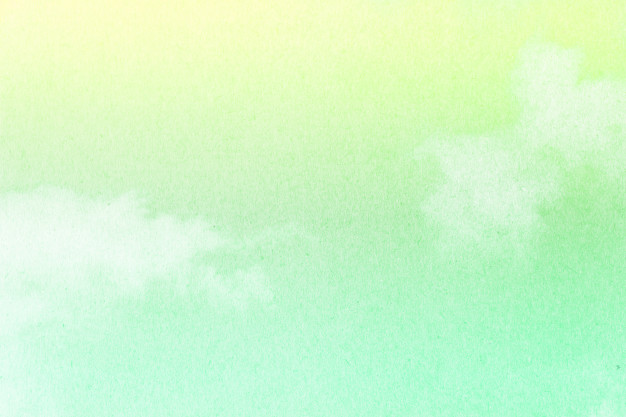 CONGRATULATIONS IT'S CORRECT.
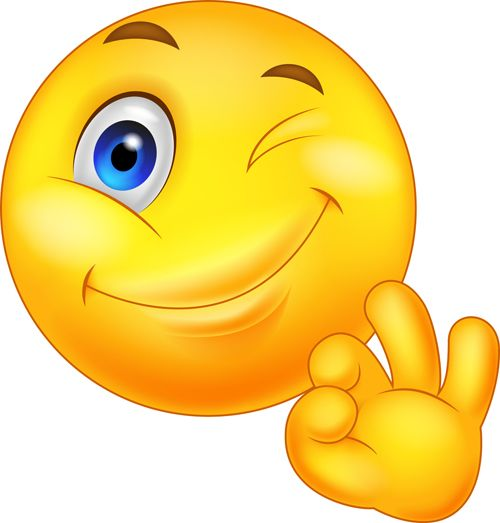 FOLLOWING.
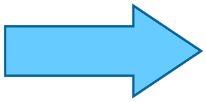 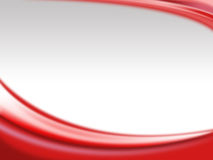 YOU FAILED, TRY AGAIN.
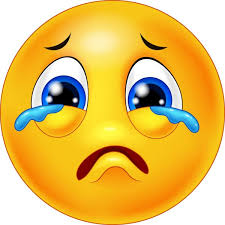 .
FOLLOWING
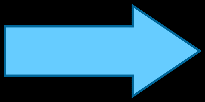 WHICH OF THESE FOODS IS HARMFUL. ?
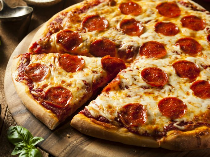 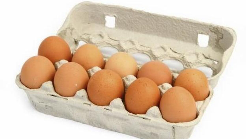 WATERMELON
PIZZA
EGG
BEANS
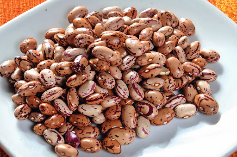 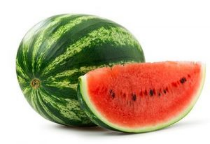 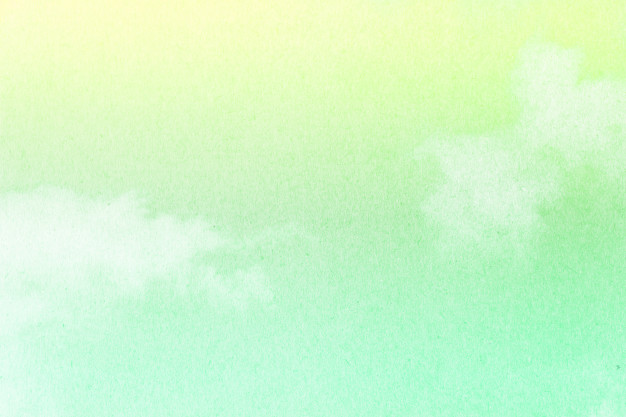 CONGRATULATIONS IT'S CORRECT.
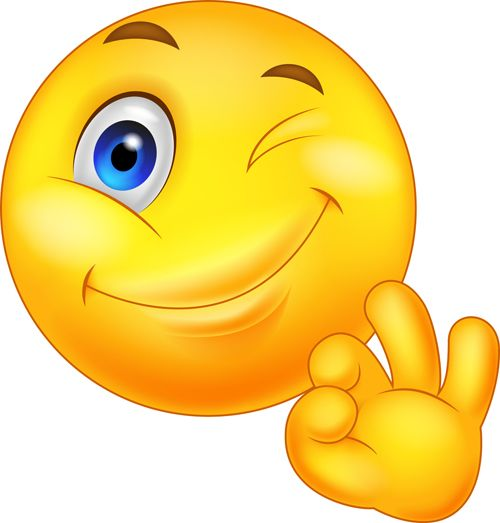 FOLLOWING.
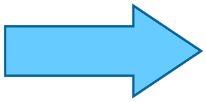 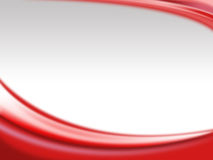 YOU FAILED, TRY AGAIN.
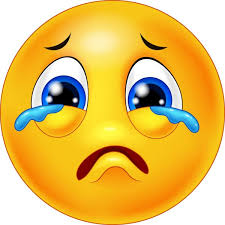 FOLLOWING
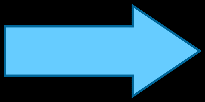 WHICH OF THESE IS NOT A VEGETABLE ?
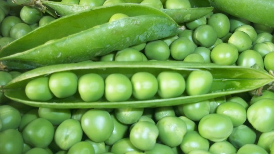 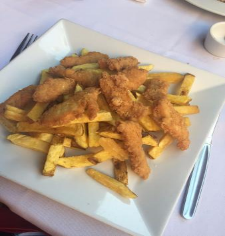 CHICKPEAS
BANANA
PORK RIND
CHIPS
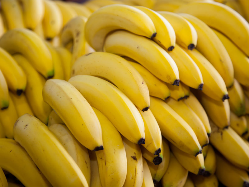 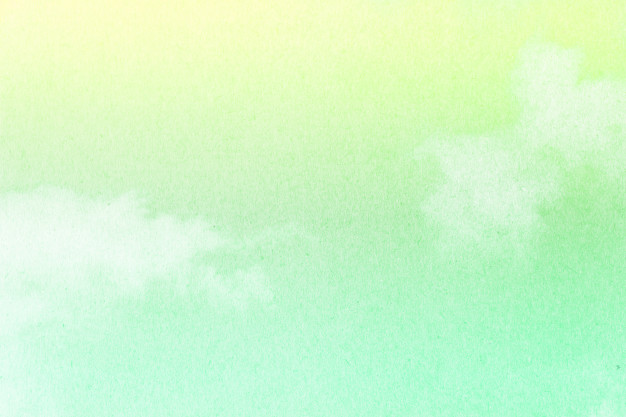 CONGRATULATIONS IT'S CORRECT.
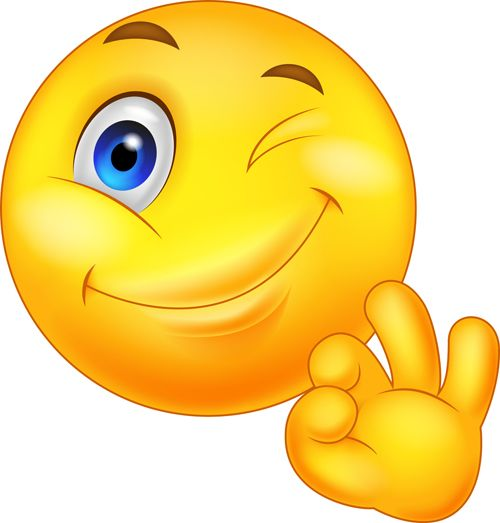 FOLLOWING.
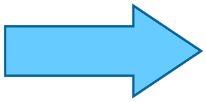 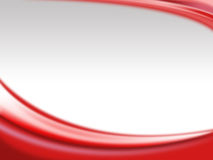 YOU FAILED, TRY AGAIN.
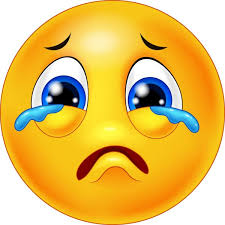 .
FOLLOWING
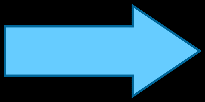 WHICH OF THESE FRUITS HAS POTASSIUM ?
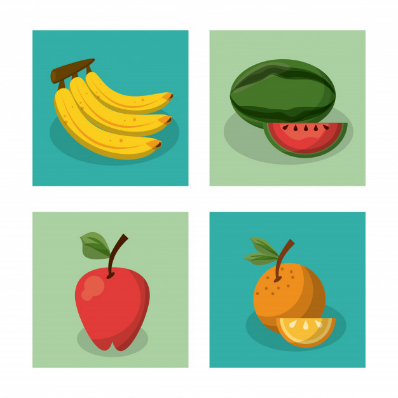 ORANGE
APPLE
BANANA
WATERMELON
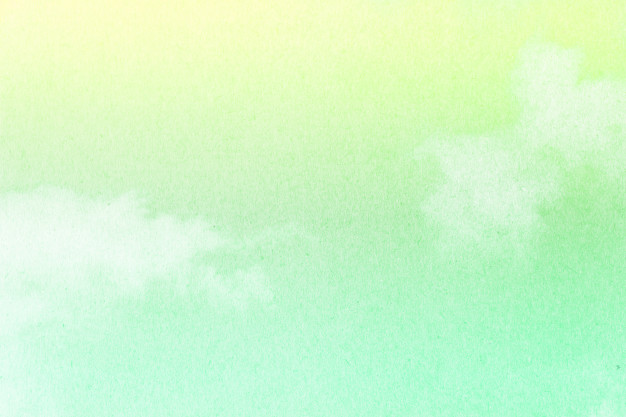 CONGRATULATIONS IT'S CORRECT.
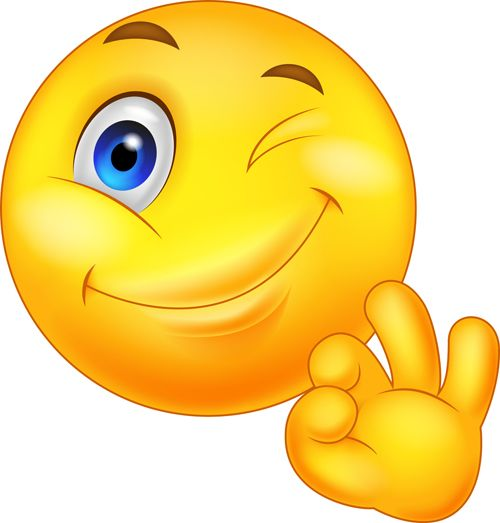 FOLLOWING.
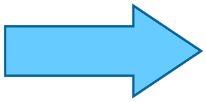 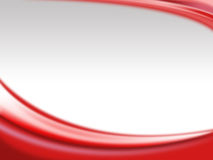 YOU FAILED, TRY AGAIN.
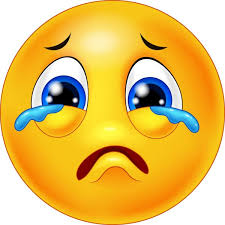 FOLLOWING
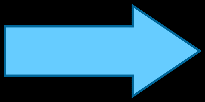 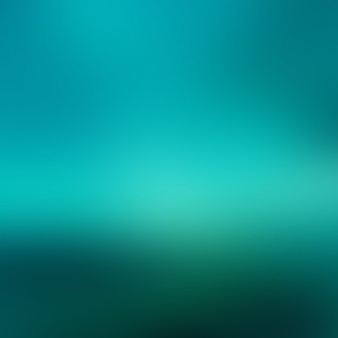 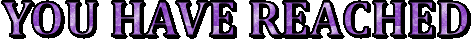 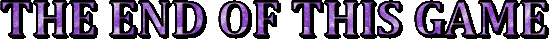 FINISH
VUELVE A INTERTARLO
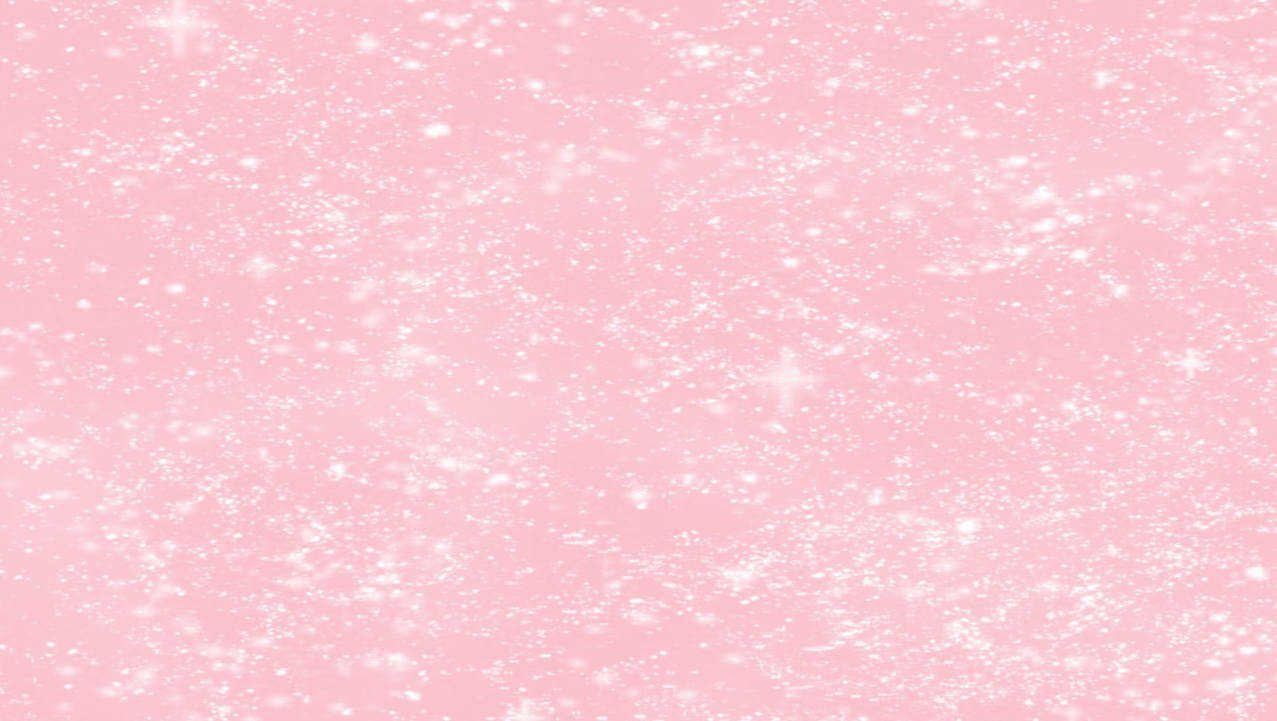 I HOPE YOU HAVE FUN. THANKS FOR YOUR ATTENTION
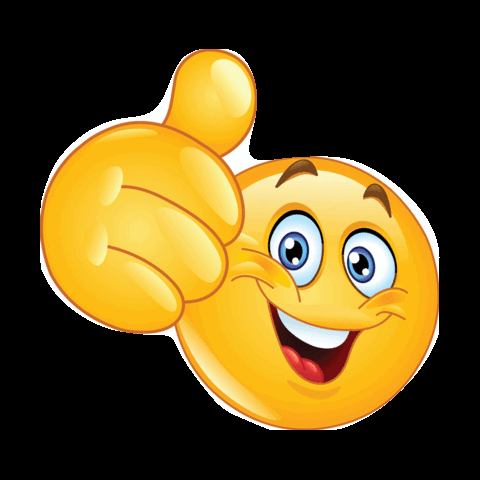 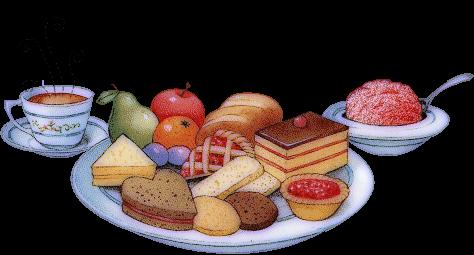